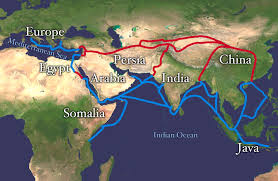 How & Why?
The Beginnings of Globalization
Some believe when Chandragupta Maurya combined religion, trade, and military might to create a protected trading area in present-day India (325 BCE)

Some believe when Genghis Khan, Mongolian warrior-ruler, introduced the idea of fighting from horseback and conquered much of Asia (1100s)

Some believe when Christopher Columbus landed on the Americas (1492)
Intro
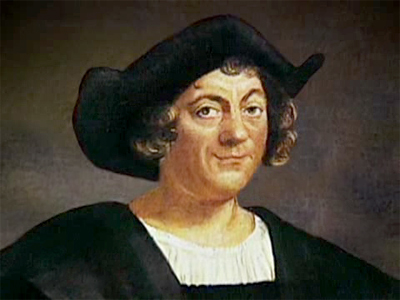 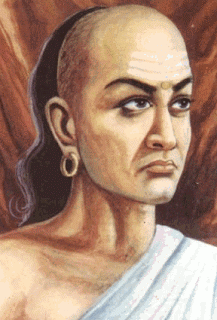 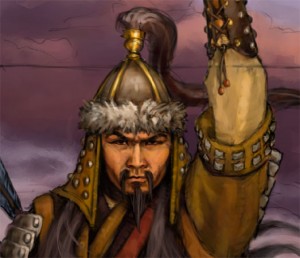 What do you think?
Approx. 300 BCE evolved a fragile network of caravan tracks linking Asia and Europe

Known as the ‘Silk Road’ for the silk made in China

First transportation of prized goods, such as silk and peppercorns
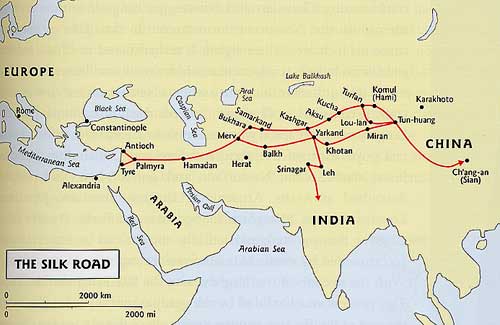 The Silk Route
Ideas moved as well

The Indo-Arabic number system is an example
The Silk Route
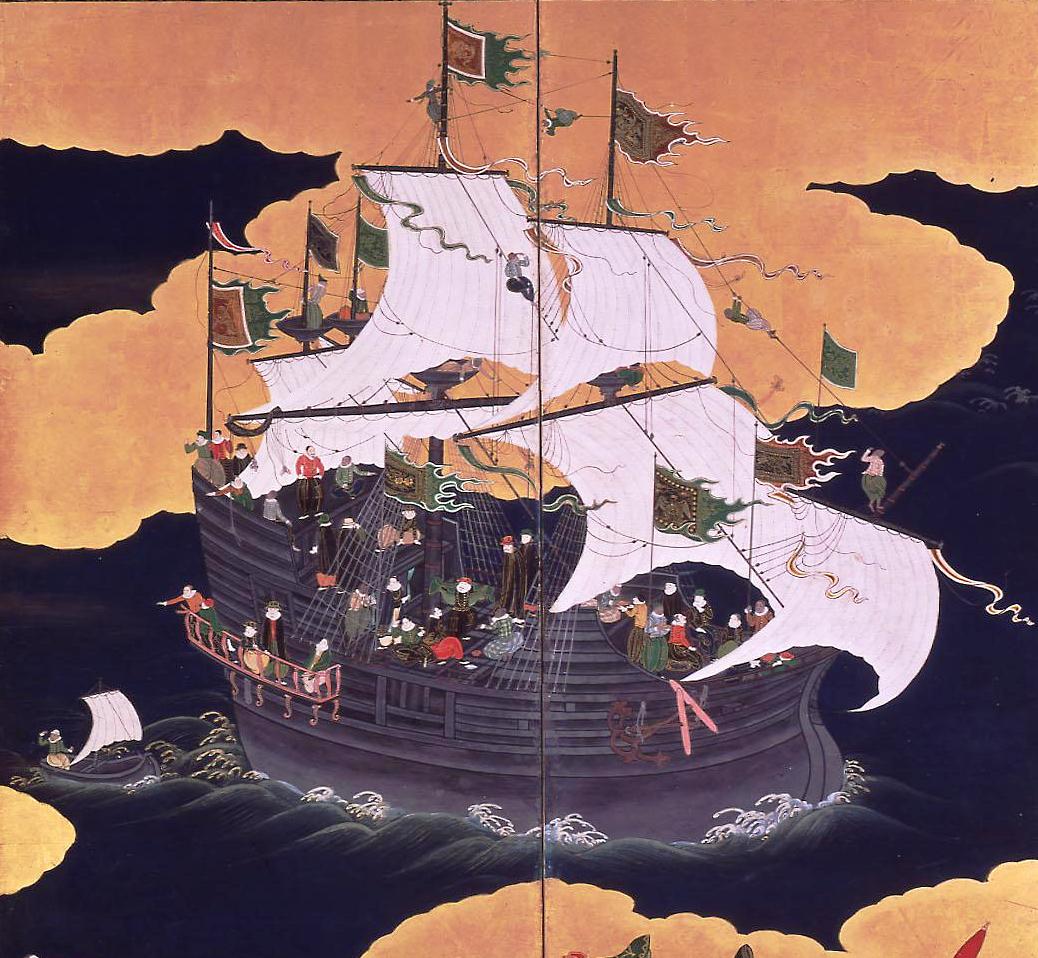 Theory of the Evolution of Globalization
Goods and ideas exchanged on ancient trade routes

Arab nations acted as ‘brokers’ of science, literature, medicine, and mathematics


http://www.youtube.com/watch?v=VuWa2XX7p2g
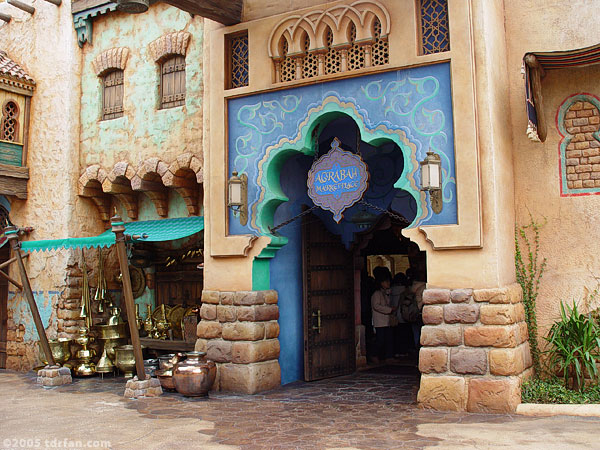 Phase 1
Began in the late 1400s

Europeans developed technologies enabling them to sail much farther than ever before

Hence, globalization was related to Imperialism
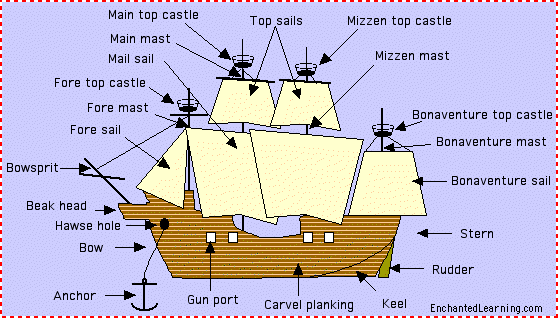 Phase 2
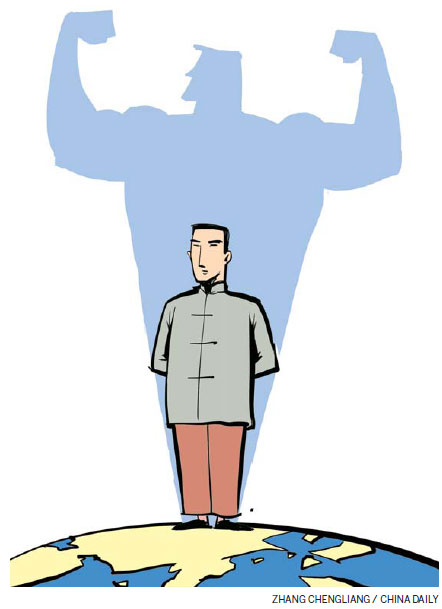 We are now in this phase

Transitioned after WW2

Rapid growth in world markets and instant communications

Predict the rise of economic powers China, and India
Phase 3
Referred to as Phase 2, specifically with the voyage of Christopher Columbus in 1492, and ended with the emergence of the United States and the Soviet Union as superpowers after WW2

Others believe that this began in the 1800s, when low-cost goods from farms and factories poured into markets around the world – and access to these goods changed the way people lived
Historical Globalization